PERTEMUAN 11
BAHASA PEMROGRAMAN WEB  DAFTAR URUTAN
Outline
Daftar Urutan
Element UL (Unordered List )
Capaian Pembelajaran:
Mampu membuat Halaman Web sederhana Menggunakan Pemrograman HTML
INDIKATOR PENCAPAIAN PEMBELAJARAN
Ketepatan dalam menjelaskan Komponen dalam Website 
Dapat Menerapkan Elemen Teks dan List dengan tepat Untuk membuat halaman web Sederhana
ELEMENT UL (Unordered List)
Element UL berfungsi untuk membuat daftar tanpa nomor urut (dalam format bullet). Elementini mempunyai attribute yaitu type. Attribute type berfungsi untuk memilih bentuk bullet yangdigunakan. Nilai dari pada attribute type ini adalah "circle", "square" dan "disc" . Dalam elementUL harus terdapat beberapa element LI.Sintaks:<ul type="circle"|"square"|"disc">..........................</ul>
Contoh Soal dengan list Circle:
DAFTAR NAMA KOTA DI JAWA TIMUR:
 Surabaya
 Kediri 
 Nganjuk
 Gresik
Tampilan Cooding
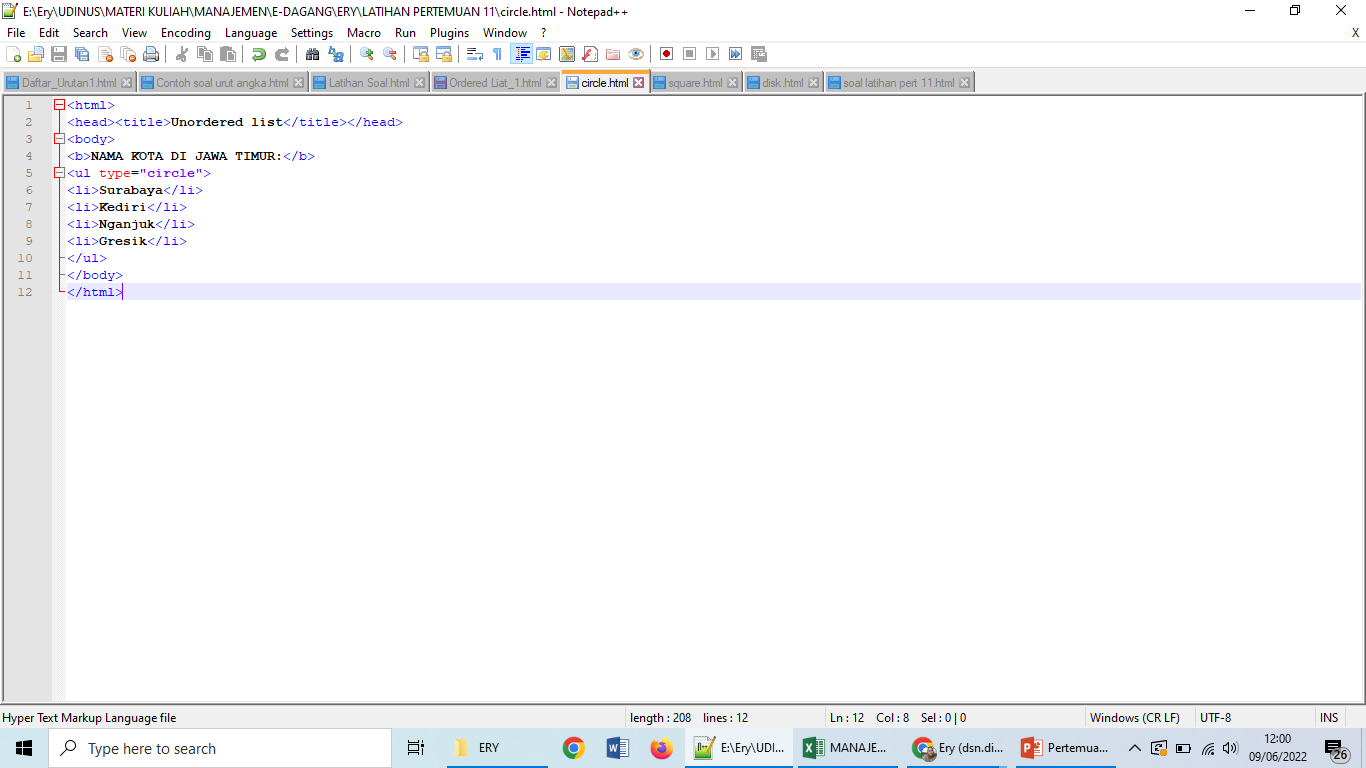 Contoh Soal dengan list square:
NAMA KOTA DI JAWA YOGYAKARTA
Sleman
Kutoarjo 
Magelang
Kulon Progo
Tampilan Cooding
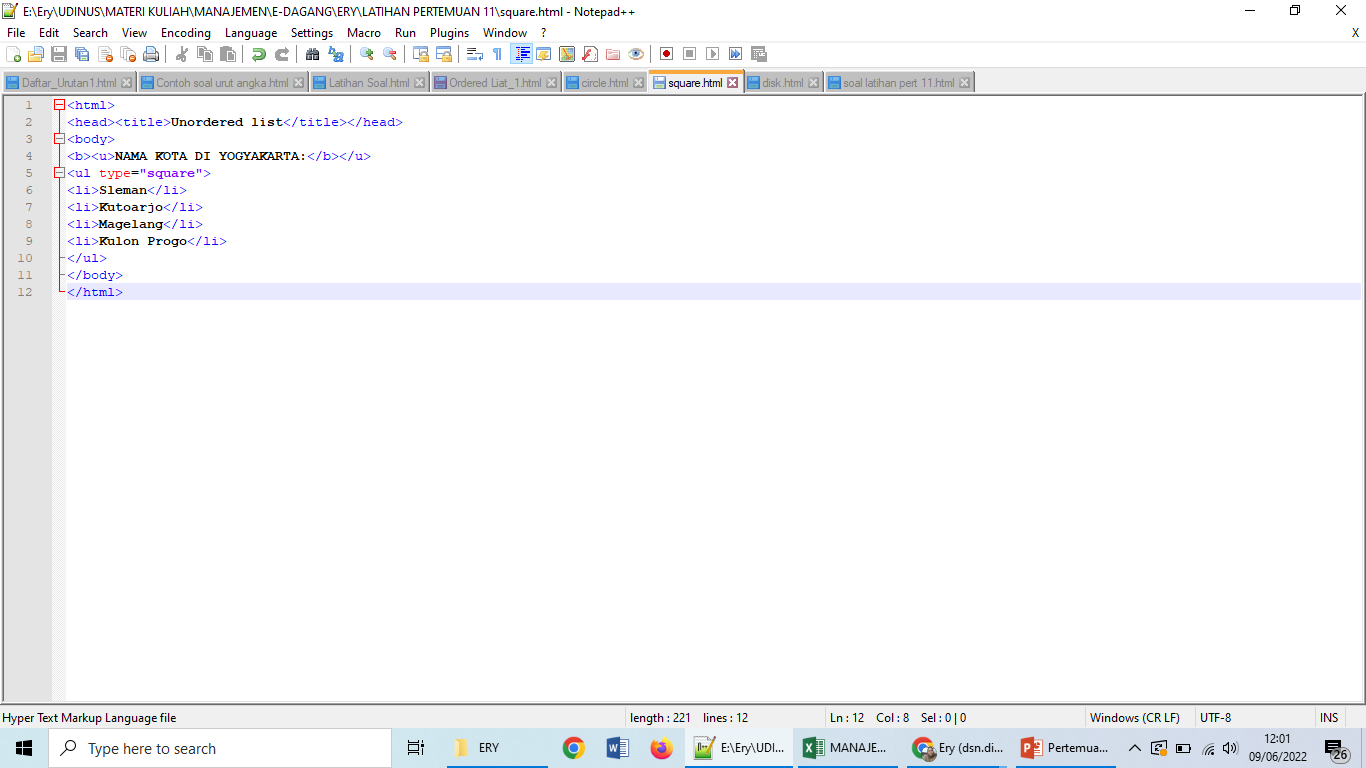 Contoh Soal dengan list disk:
NAMA KOTA DI JAWA TENGAH:
Purwodadi
Banyumas
Batang
BanjarNegara
Tampilan Cooding
Soal Latihan